ان يتعرف الطالب علي الثلاجة لتخزين الاجبان والحليب
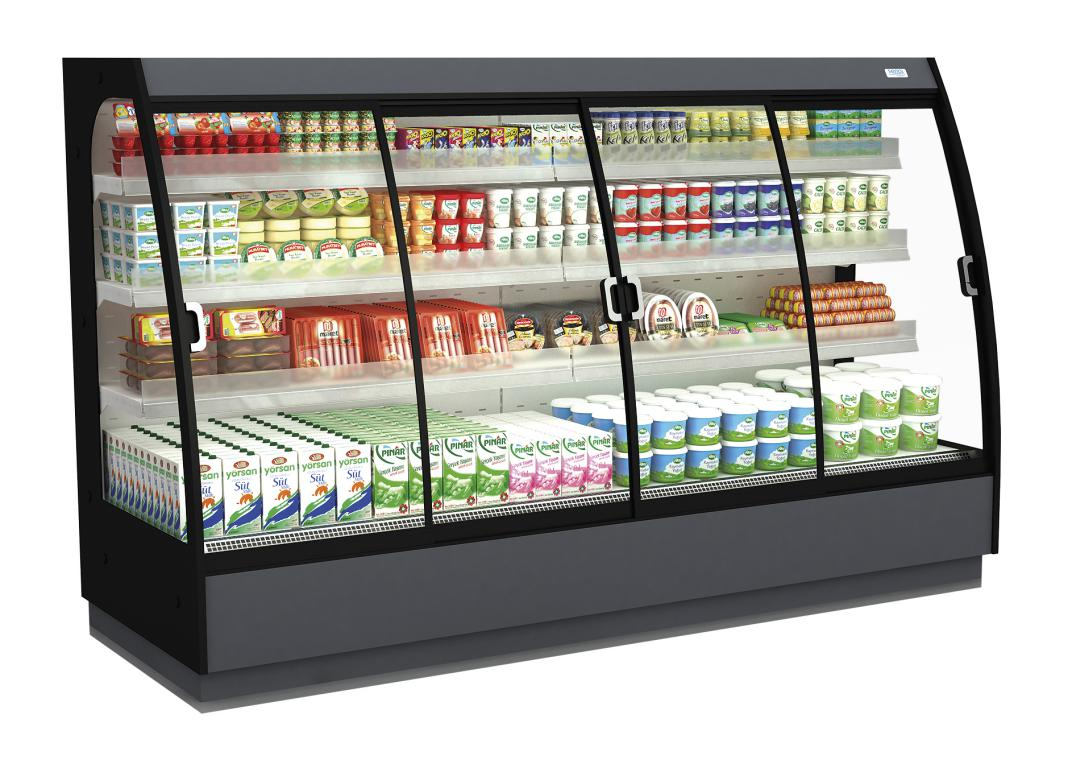 ثلاجة لتخزين الاجبان
ان يتعرف الطالب علي الكبت لتخزين المواد الغذائية  (دقيق  - بقوليات، إلخ)
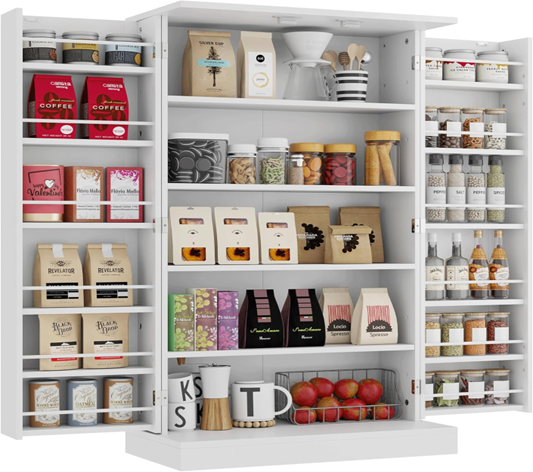 كبت لتخزين المواد الغذائية
ان يتعرف الطالب علي ثلاجة لتخزين الفواكهة والخضروات
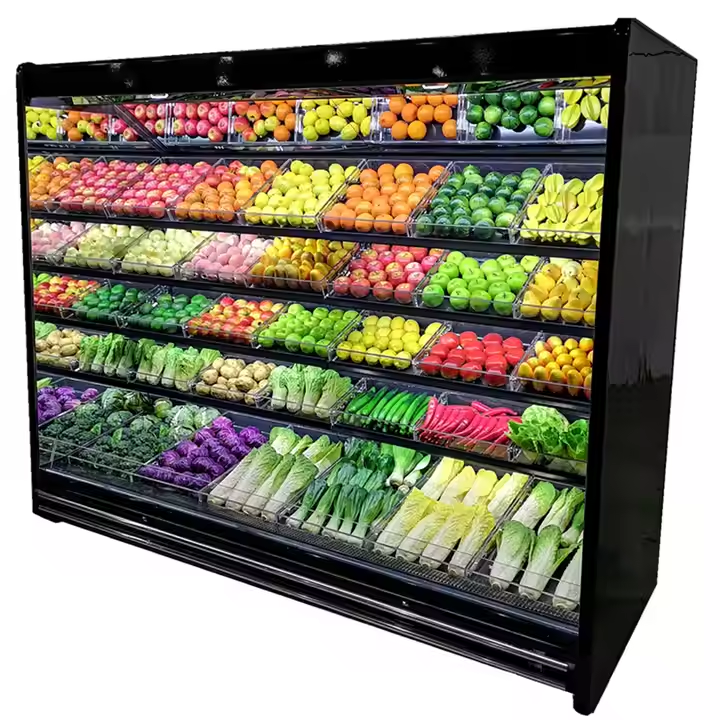 ثلاجةلخفظ الخضروات والفاكه
ان يتعرف الطالب علي ثلاجة لتخزين اللحوم والدجاج والاسماك
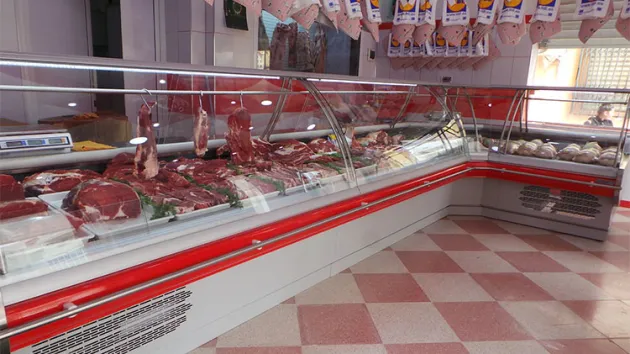 ثلاجةلخفظ اللحوم
ان يشير الطالب علي الثلاجة لتخزين الاجبان والحليب
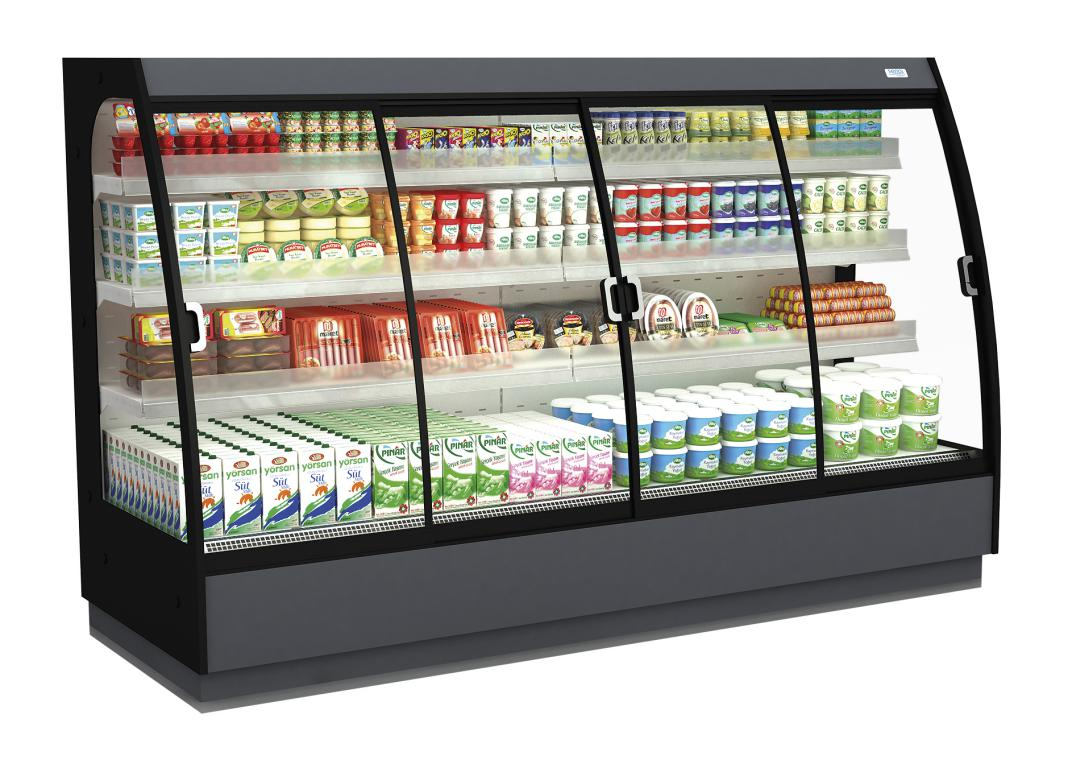 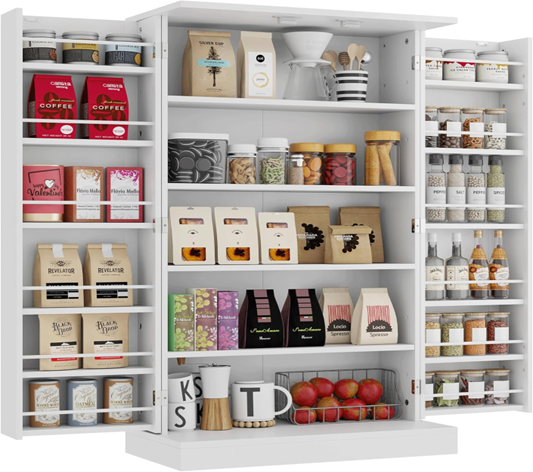 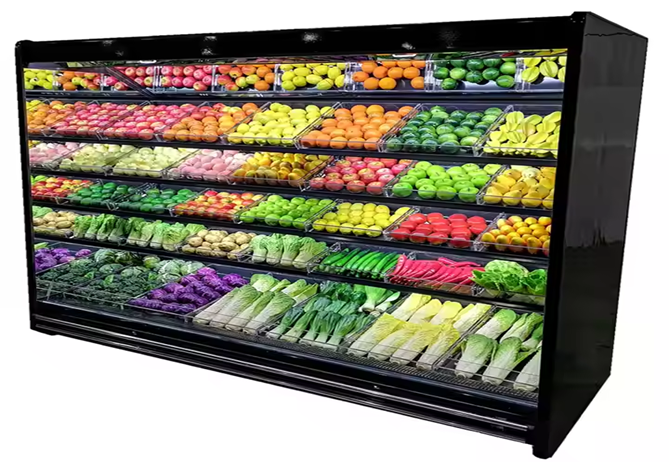 ثلاجةلخفظ الخضروات والفاكه
كبت لتخزين المواد الغذائية
ثلاجة لتخزين الاجبان
ان يشير الطالب الي الكبت لتخزين المواد الغذائية
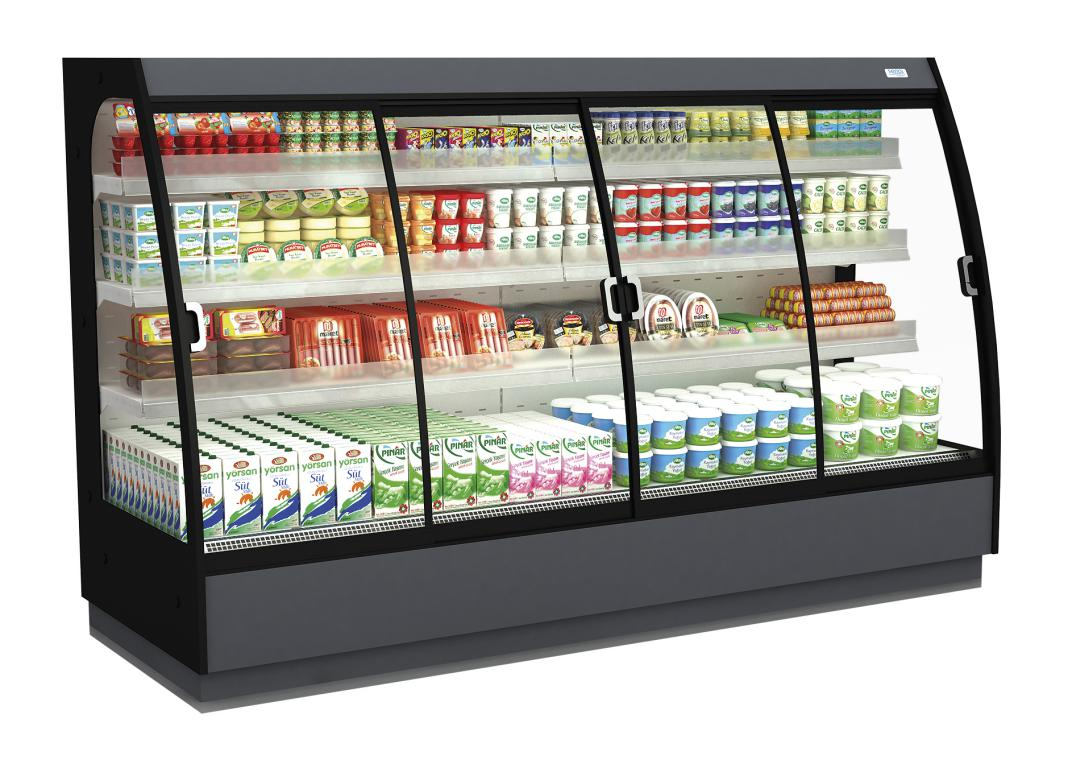 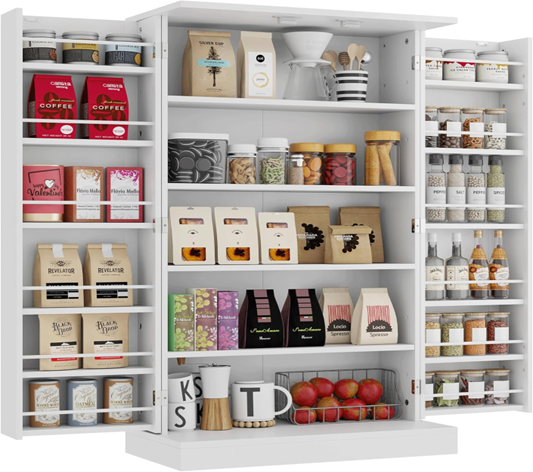 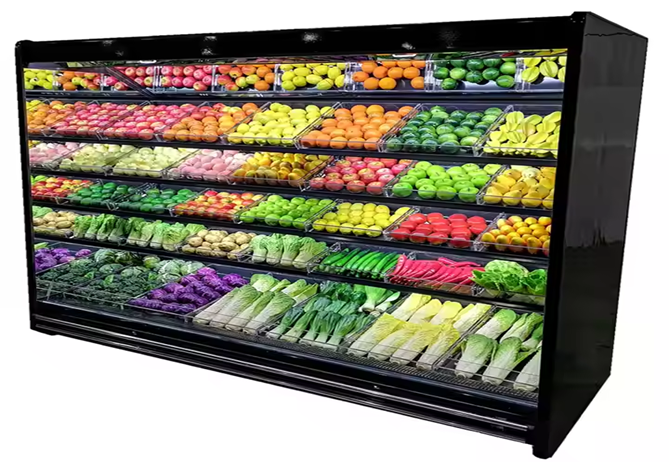 ثلاجةلخفظ الخضروات والفاكه
كبت لتخزين المواد الغذائية
ثلاجة لتخزين الاجبان
ان يشير الطالب علي الثلاجة لتخزين الخضروات والفاكهة
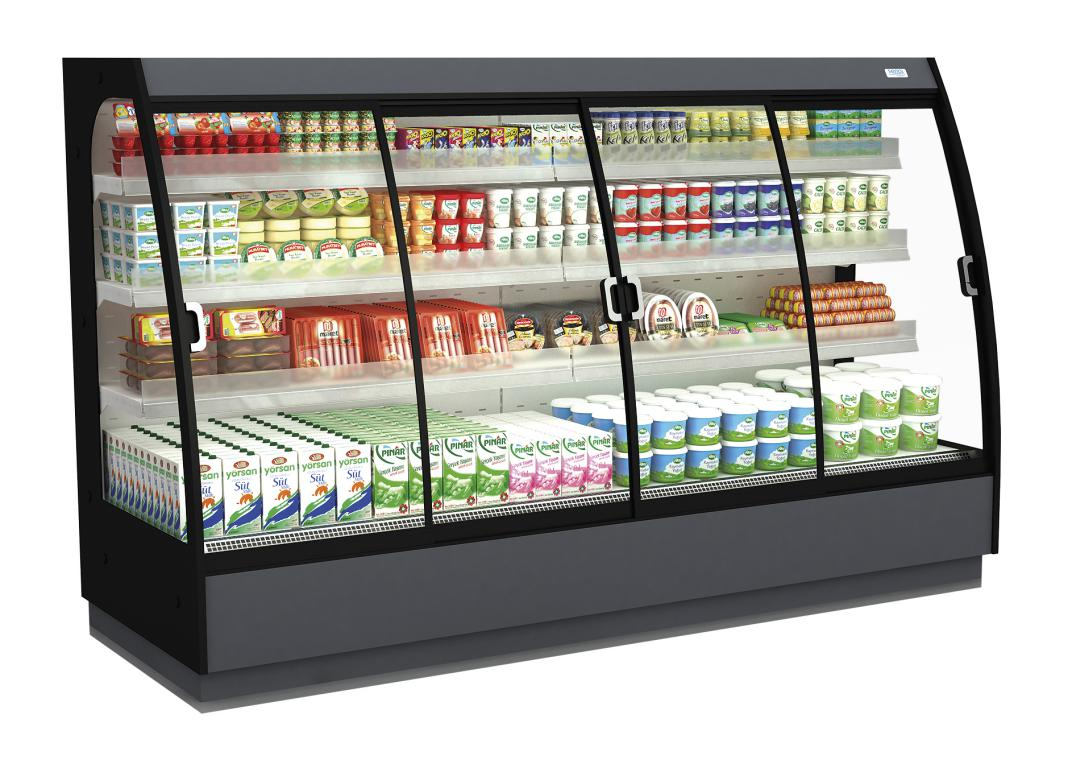 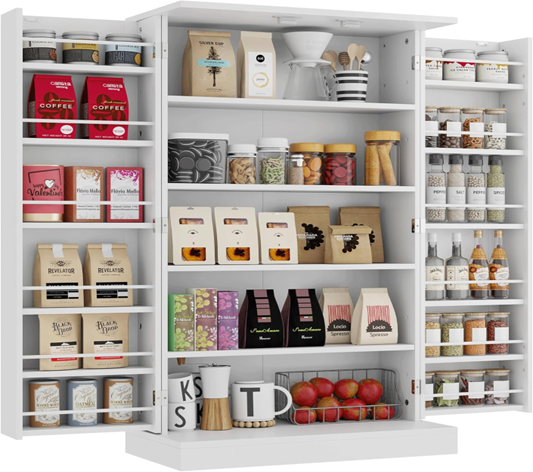 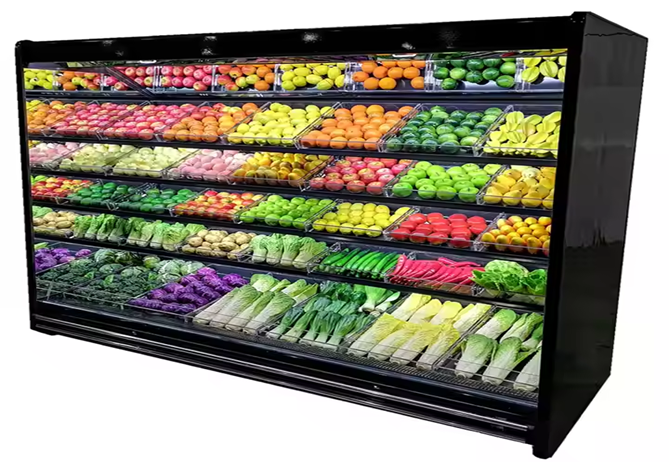 ثلاجةلخفظ الخضروات والفاكه
كبت لتخزين المواد الغذائية
ثلاجة لتخزين الاجبان